Artistic Effectsin PowerPoint
Dr Nitin Paranjape
http://efficiency365.com
Original
Original
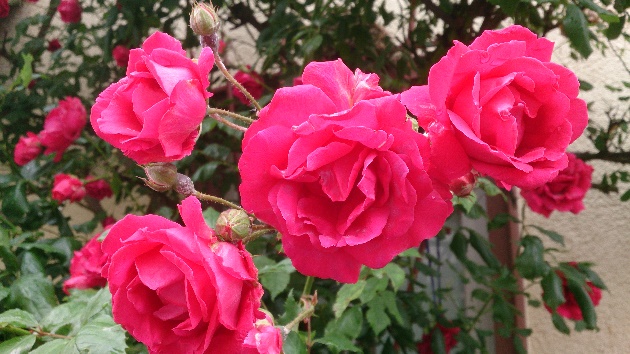 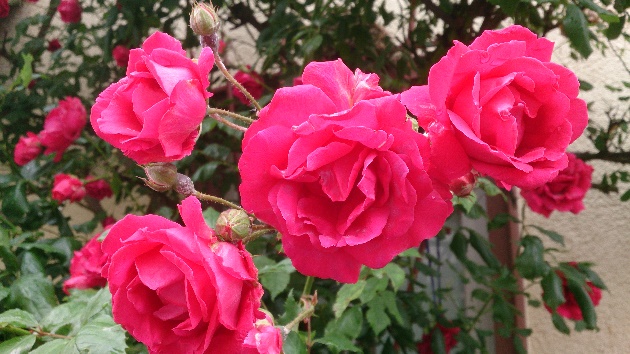 Marker
Original
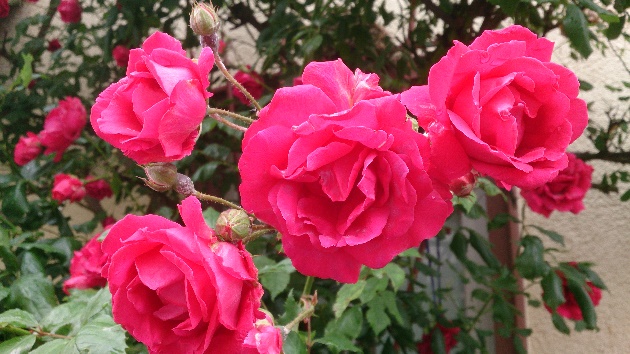 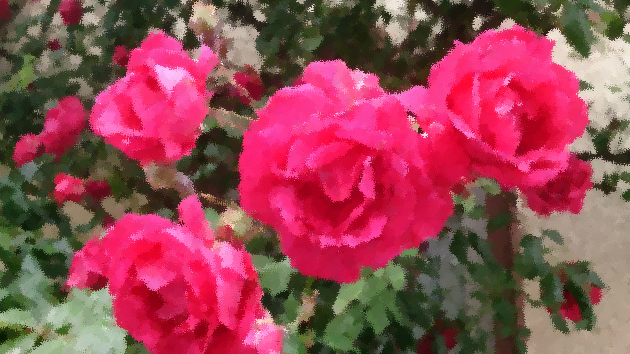 Default Size 97
Pencil Grayscale
Original
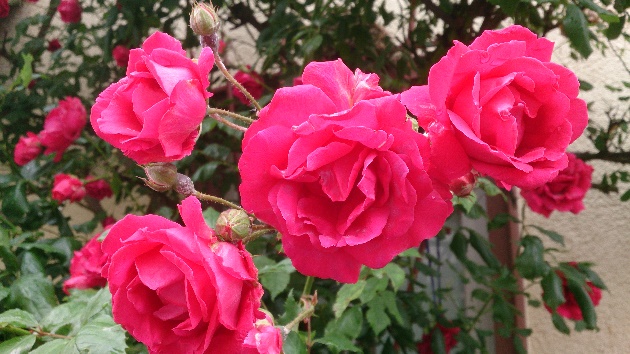 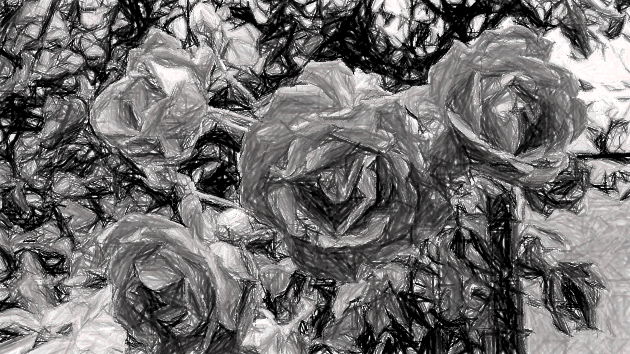 Default Pencil Size 27 
Changed to 6
Pencil Sketch
Original
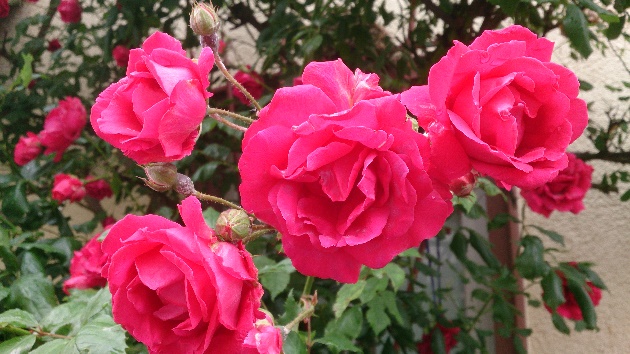 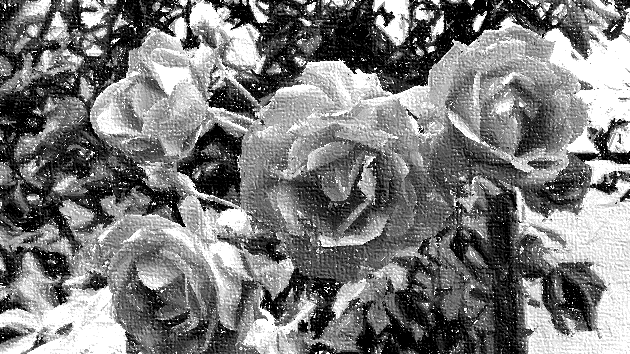 Default Pressure 22 
Changed to
Line Drawing
Original
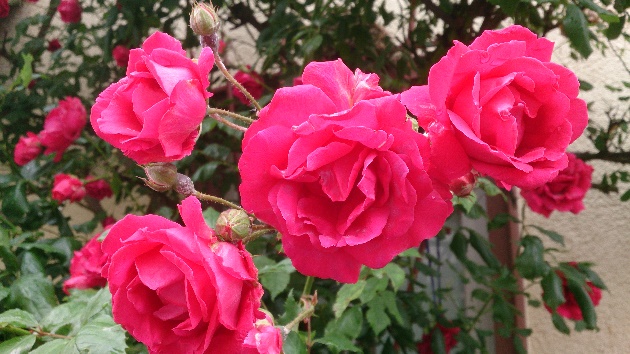 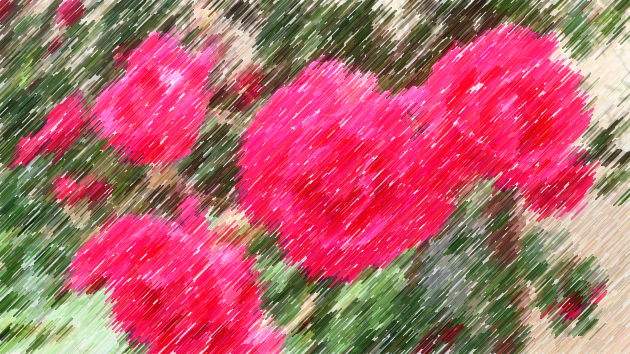 Default Pencil Size 0
Changed to 10
Chalk Sketch
Original
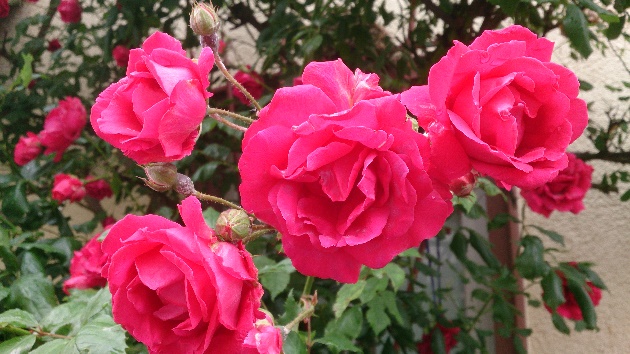 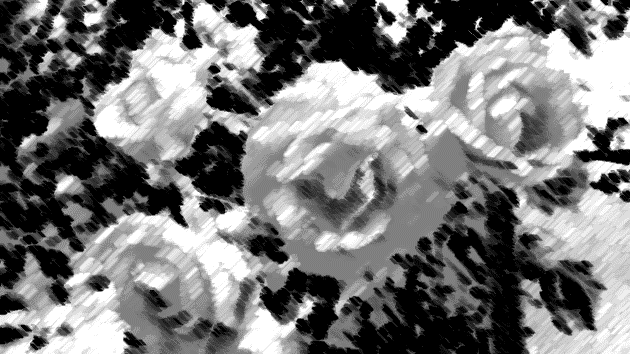 Default Pressure 0
Changed to 1
Paint Strokes
Original
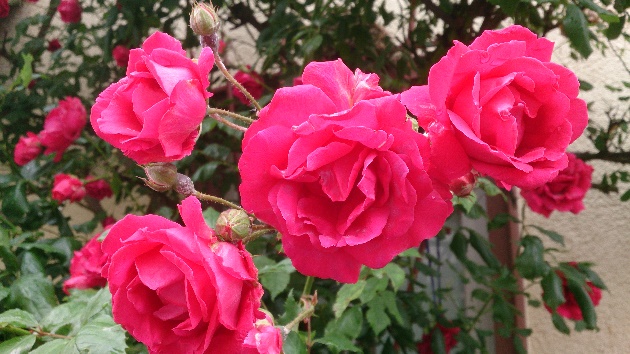 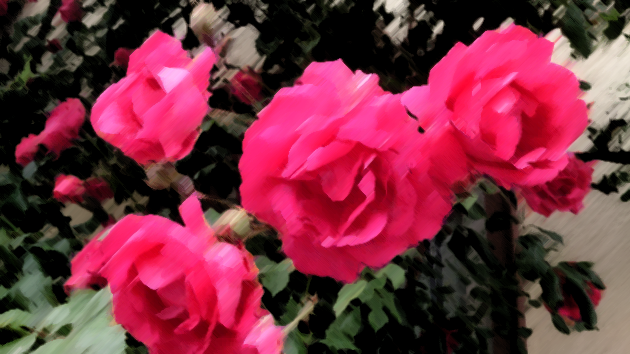 Default Intensity 5
Changed to 3
Paint Brush
Original
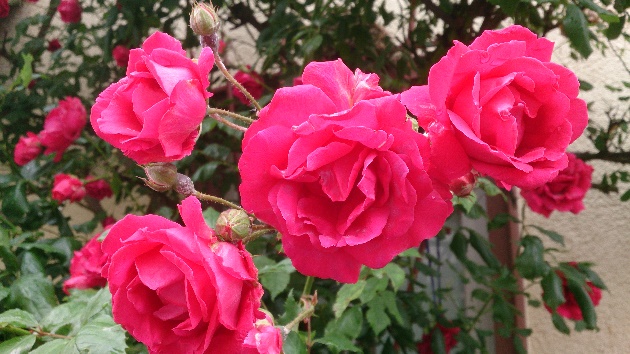 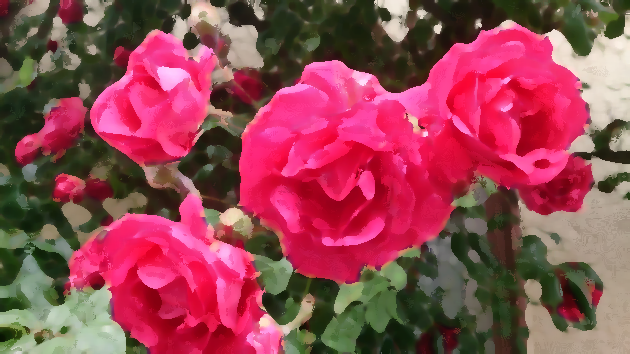 Default Brush Size 2
Changed to 10
Glow Diffused
Original
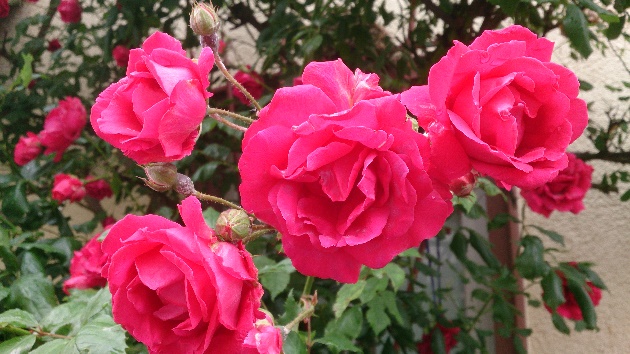 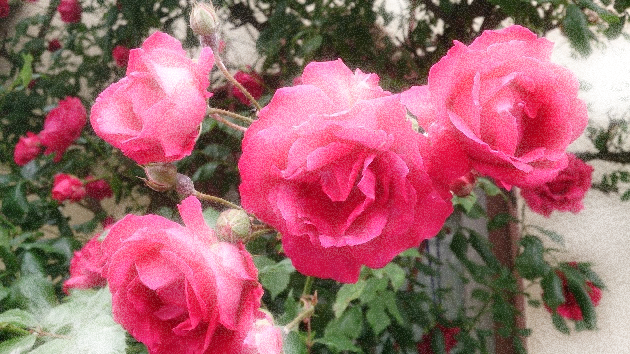 Default Intensity 5
Changed to 4
Blur
Original
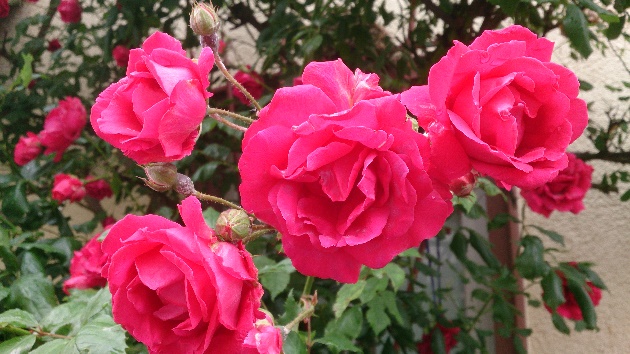 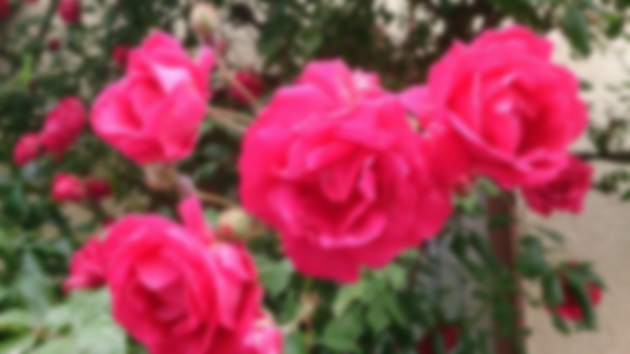 Default Radius 10
Changed to 6
Light Screen
Original
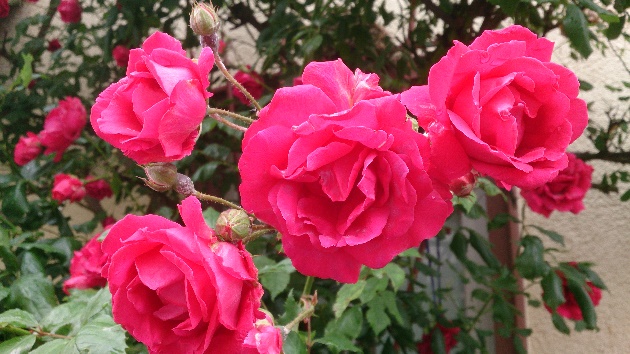 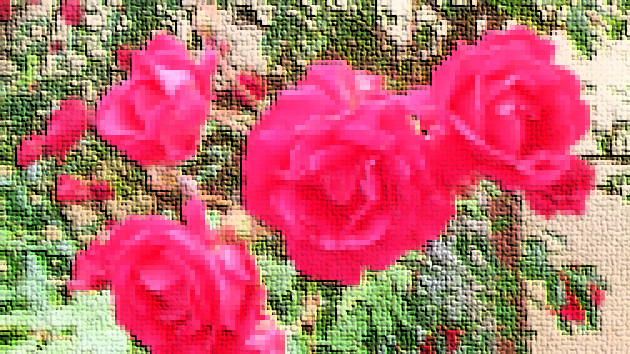 Default Grid Size 4
Changed to 0
Watercolor Sponge
Original
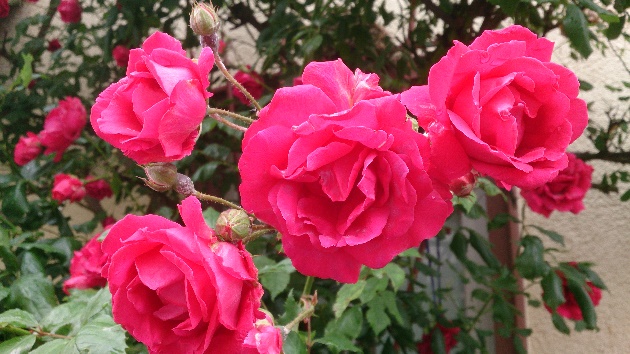 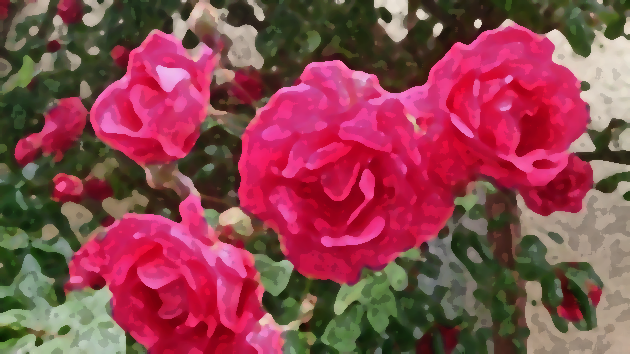 Default Brush Size 2
Changed to 6
Film Grain
Original
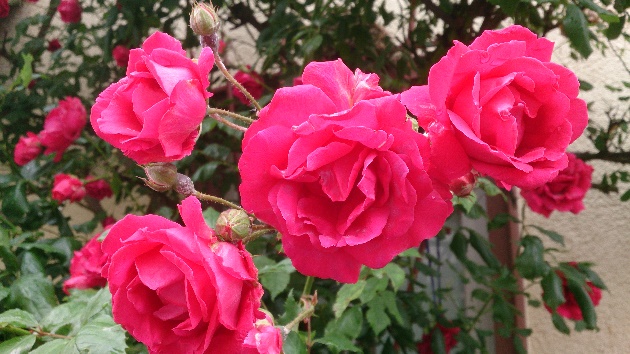 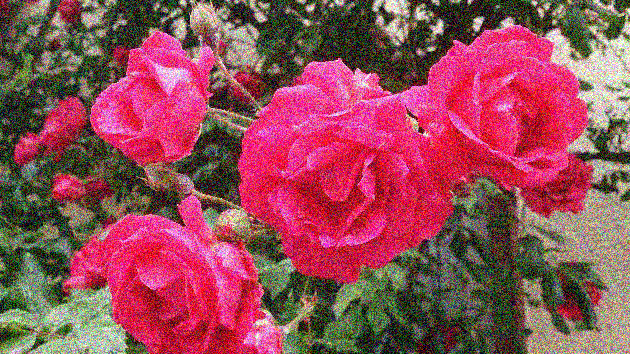 Default Grain Size 40
Changed to 60
Mosaic Bubbles
Original
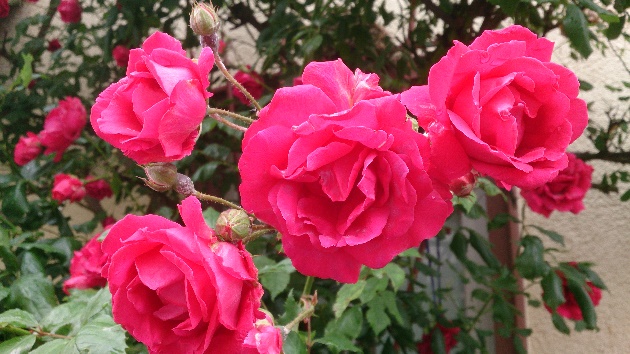 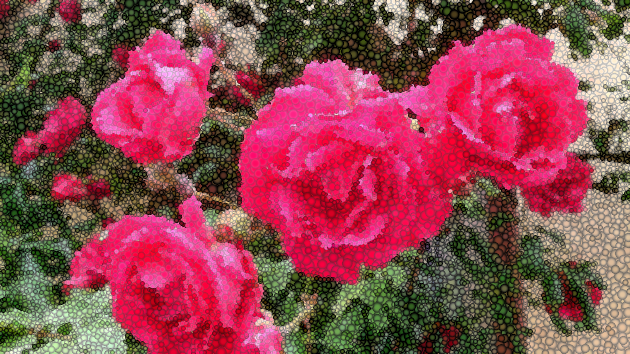 Default Pressure 14
Changed to 51
Glass
Original
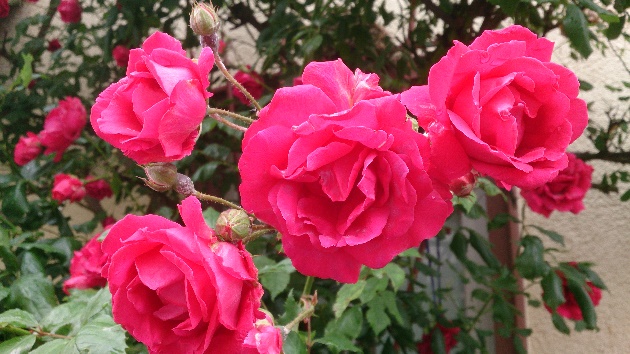 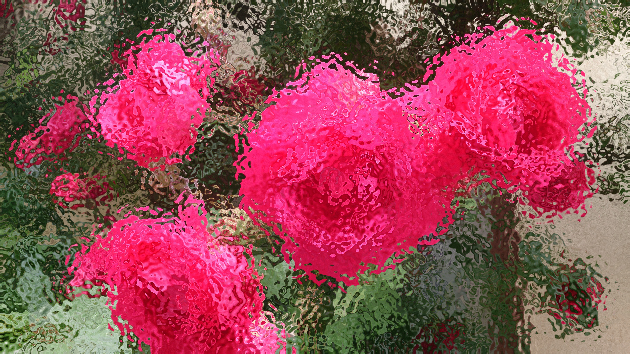 Default Scaling 34
Changed to 66
Cement
Original
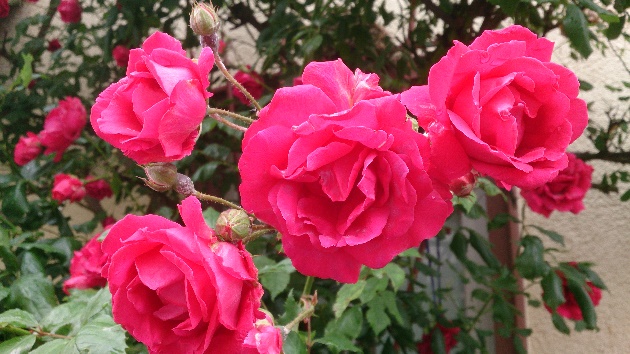 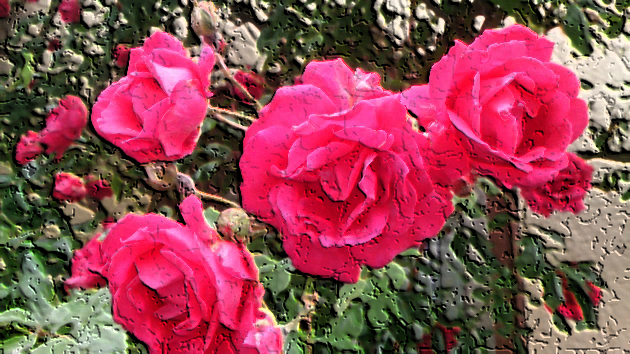 Default Crack Spacing 24
Changed to 100
Texturizer
Original
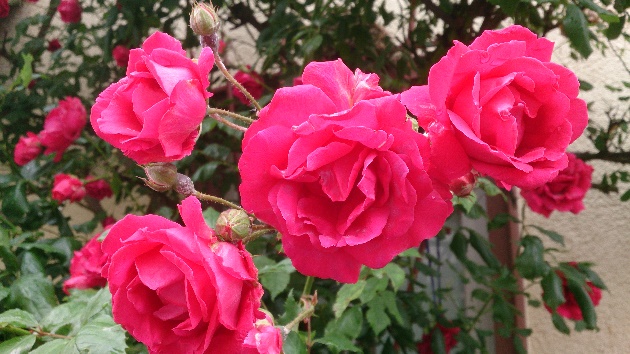 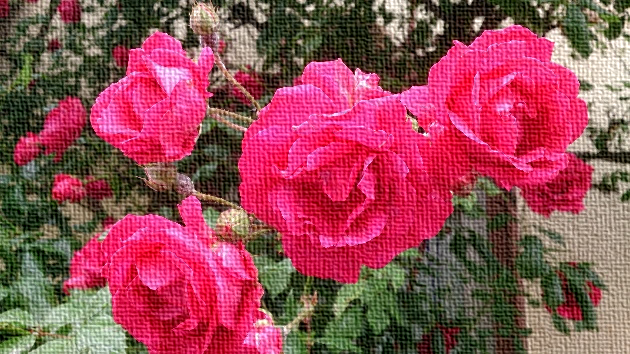 Default Scaling 34
Changed to 62
Crisscross Etching
Original
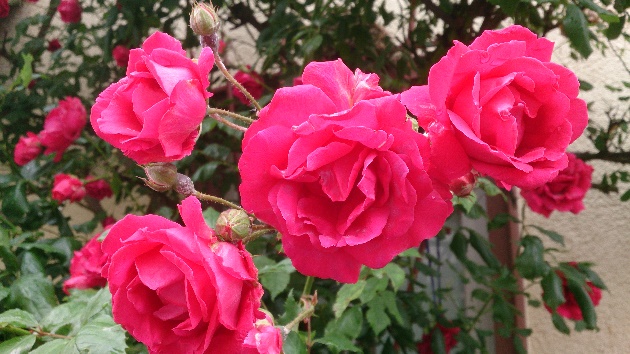 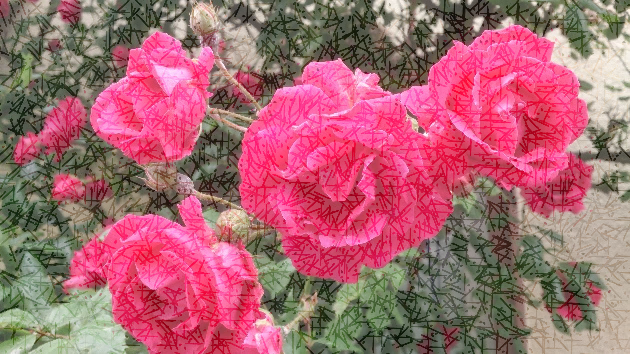 Default Pressure 30
Changed to 60
Pastels Smooth
Original
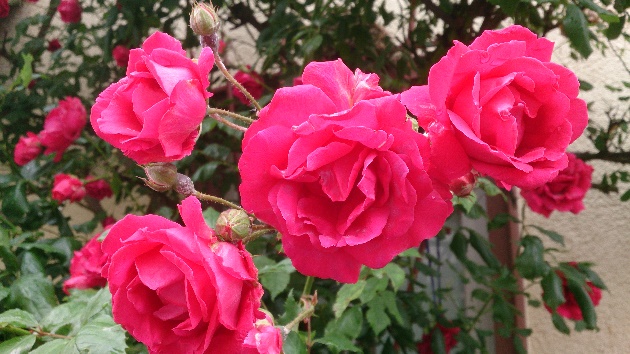 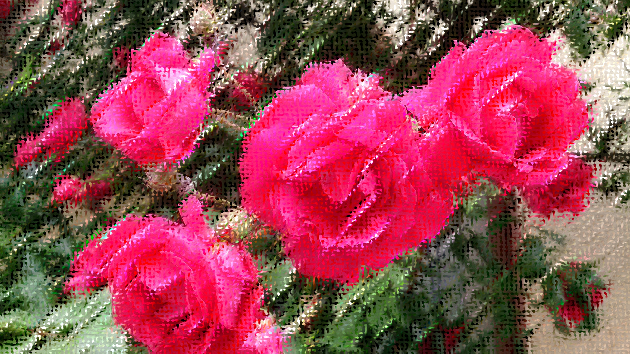 Default Scaling 34
Changed to 65
Plastic Wrap
Original
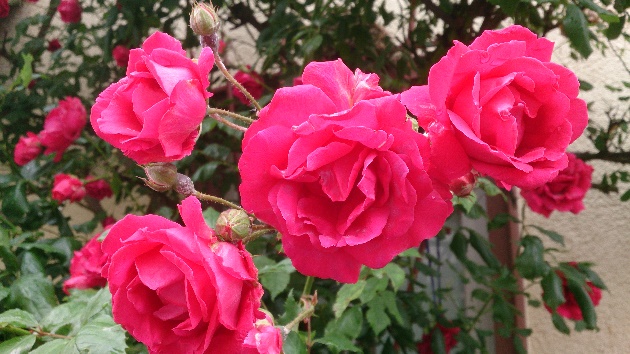 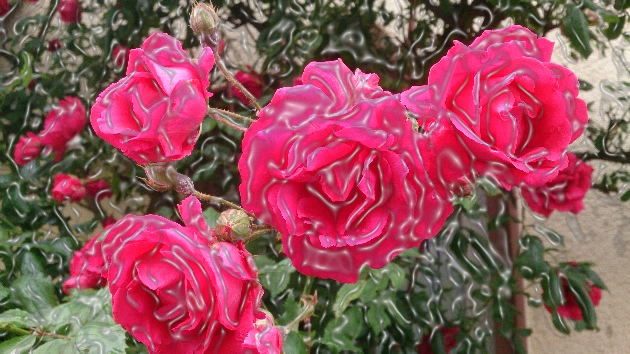 Default Smoothness 5
Cutout
Original
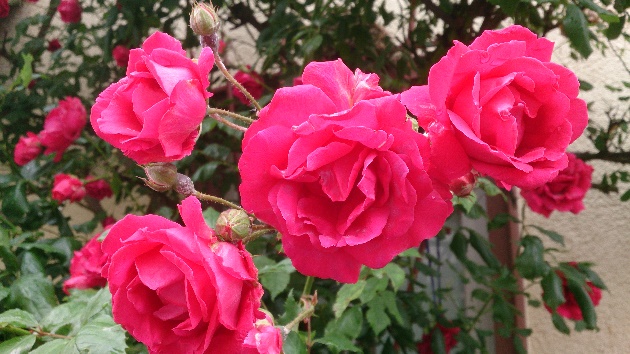 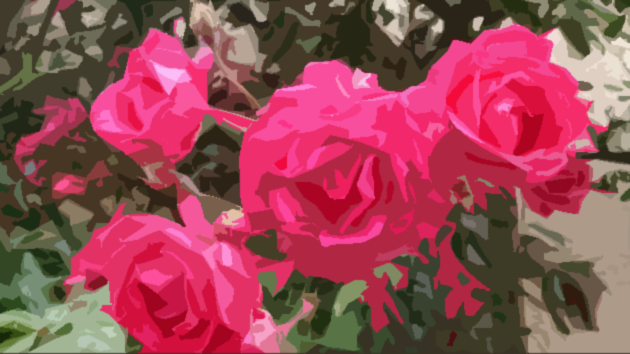 Default No of Shades 2
Changed to 5
Photocopy
Original
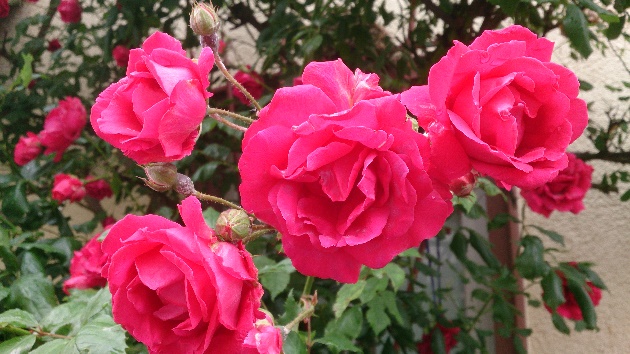 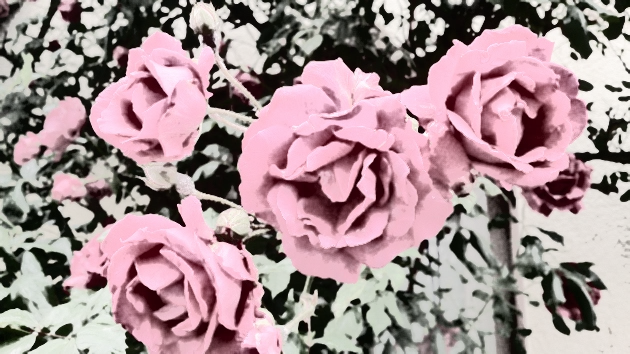 Default Detail 3
Changed to 9
Glow Edges
Original
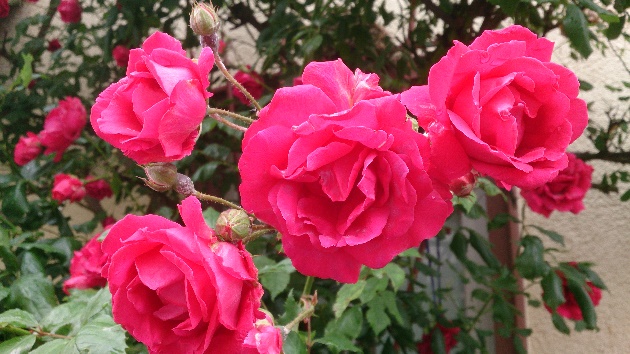 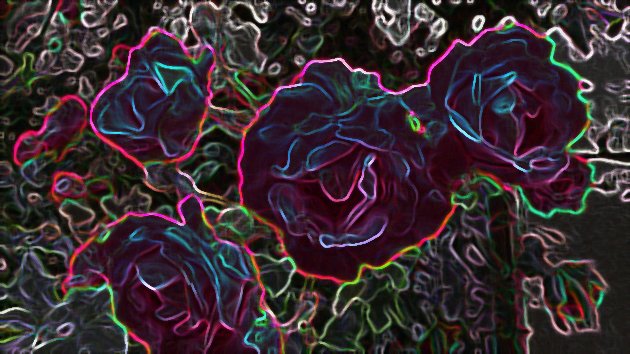 Default Smoothness 3
Changed to 5